Муниципальное бюджетное дошкольное образовательное учреждение детский сад «Оленёнок», п.Тазовский
Занятие №1
Март
Средняя группа
«Воробей»
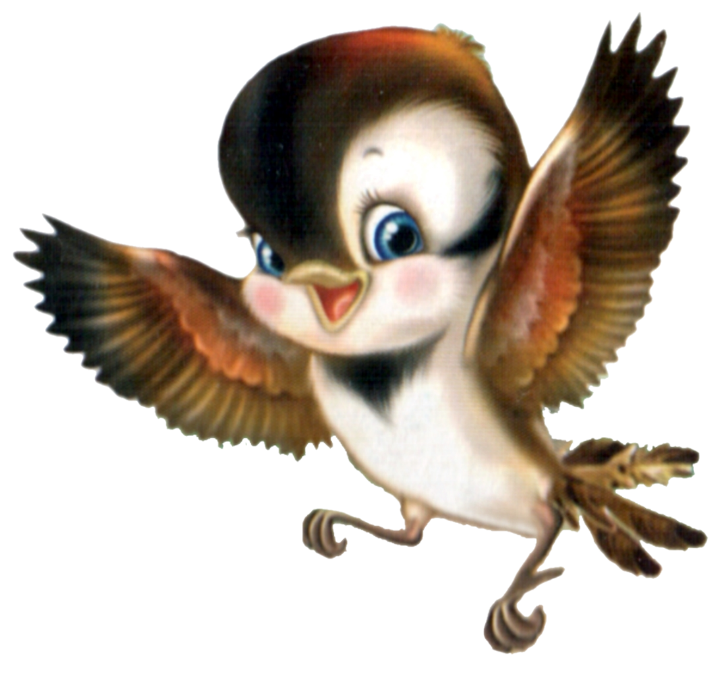 Составила презентацию: 
Емелова Ольга Николаевна
Музыкальный руководитель
2021г.
Слушание музыки
«Вальс» муз.А.Грибоедова
  Побеседовать о музыке, о характере, о танце
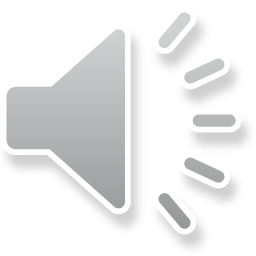 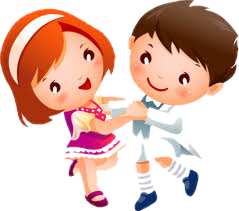 Пальчиковая гимнастика
Пение «Воробей» муз.В.Герчикпеть легко, без напряжения, весело
1.Воробей, воробей,Не боишься ты людей;Если мы гулять пойдем,Мы везде тебя найдем.
2.Не летишь ты на югОт холодных зимних вьюгИ купаешься веснойВ первой луже дождевой.
3.К нам в окошко с утраДолетает со двораТвой веселый, звонкий крик:С добрым утром, чик-чирик!
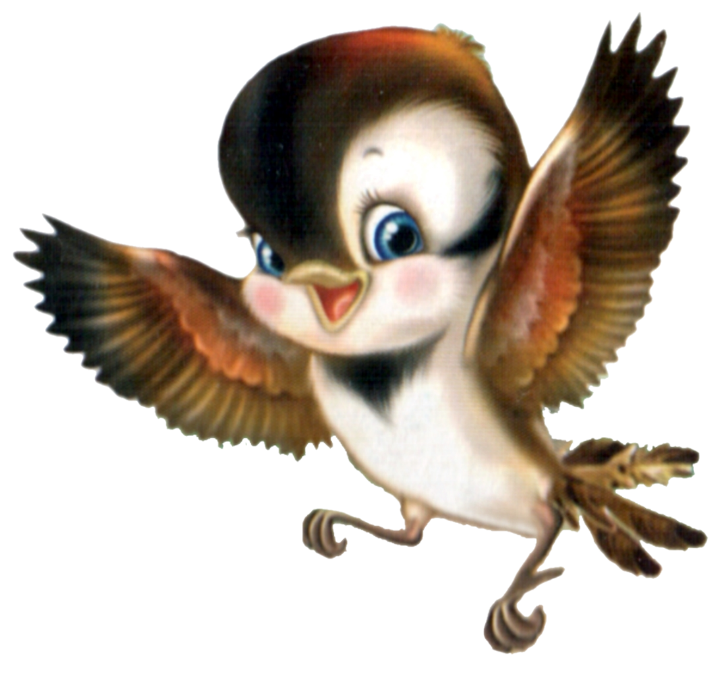 МузицированиеРитмично играть под музыку на бубне, маракасах, барабане
Пляска «Обнимашки» муз.М.БасоваВыполнять движения и действия по тексту с хорошим настроением
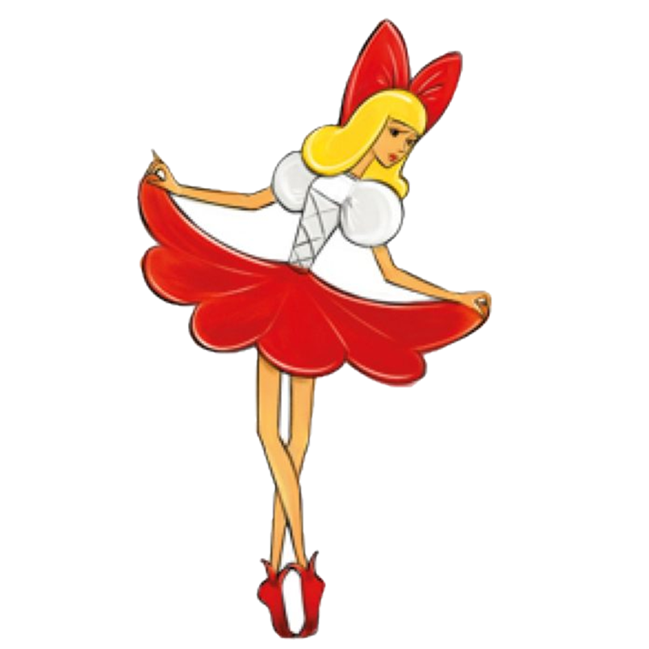 1.Руки выше подними,
Крепче друга обними,
Дружно за руки берись
В танце закружись

Припев: Ля-ля-ля
Мы с тобой друзья/ 2 раза

2. Как по кругу мы пойдем,
Песню дружно заведем,
Мы ребята хороши,
Пляшем от души
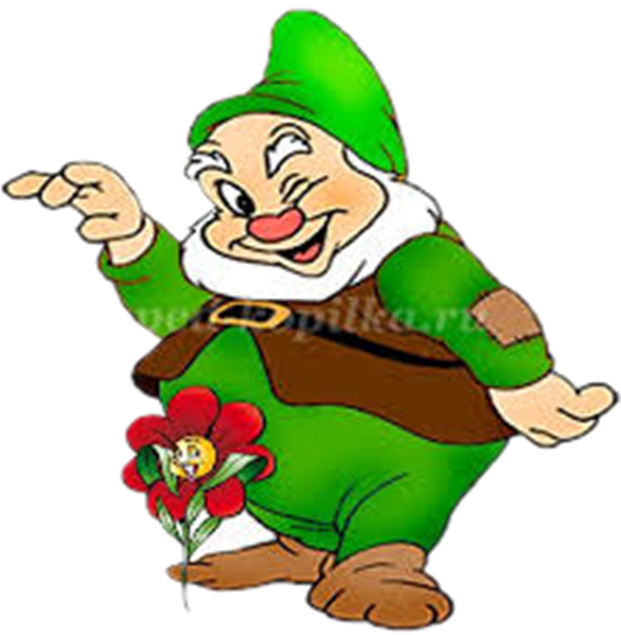 До новых встреч, 
юный артист :)